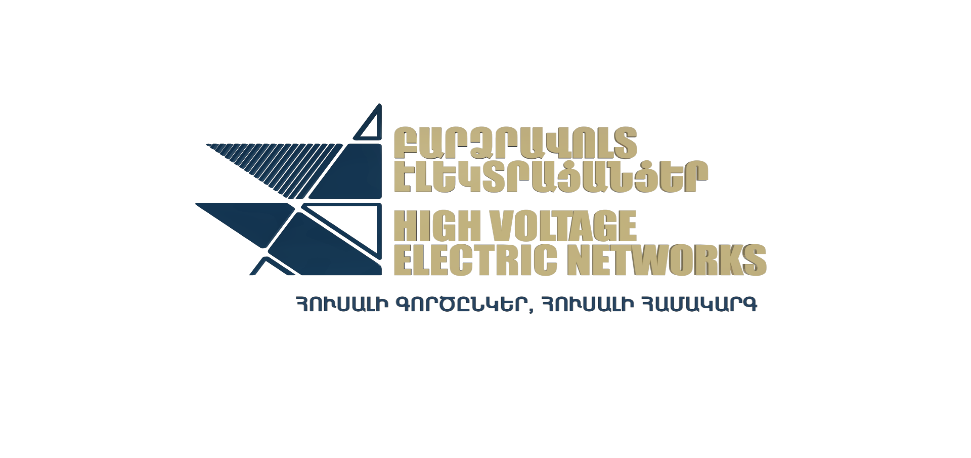 «Իրան-Հայաստան 400կՎ էլեկտրահաղորդման օդային գծի և համապատասխան ենթակայանի (400/220/20կՎ «Նորավան») կառուցում» ծրագիր
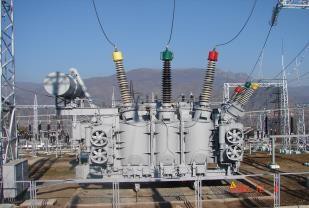 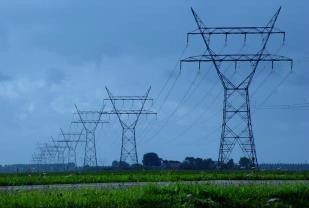 Ծրագրի հիմնական տվյալները
▶	Վարկի գումարը – 107.9 մլն եվրո 
▶	Ֆինանսավորող կազմակերպությունները – Իրանի արտահանման և  զարգացման բանկ (85%)  և  SUNIR International FZE  (15%)
▶	Վարկի մարումը – 2024-2028թթ.
▶	Կապալառու կզմակերպություն – Իրանի էներգետիկ, ջրային սարքավորումների և ծառայությունների արտահանման «Սանիր» ընկերություն
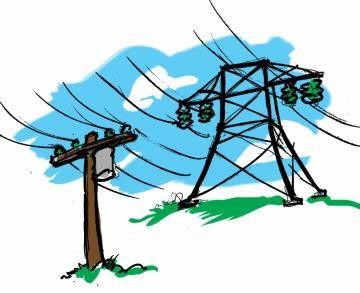 Ծրագրի նպատակը
▶	ՀՀ և ԻԻՀ միջև էլեկտրաէներգիայի փոխհոսքերը 350 ՄՎտ-ից հասցնել 1200 ՄՎտ-ի
▶	Բարձրացնել ՀՀ և ԻԻՀ էներգահամակարգերի զուգահեռ աշխատանքի հուսալիությունը և կայունությունը
▶	Բարձրացնել ՀՀ էներգահամակարգի անվտանգության մակարդակը՝
      հյուսիս-հարավ  էլեկտրաէներգետիկական ակապի հզորացմամբ
▶	Ամբողջ ծավալով օգտագործել Իրան-Հայաստան գազատարի թողունակությունը՝ «Գազ—էլեկտրաէներգիայի դիմաց» ծրագրի շրջանակներում:
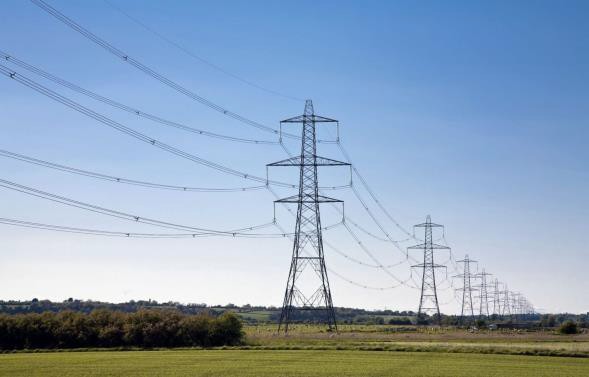 Ծրագրի ընդհանուր նկարագիրը
▶ Էլեկտրահաղորդման երկշղթա օդային գծի երկարությունը շուրջ 268 կմ է,    
     հենարանների քանակը՝ 711 /ձգվում է Դդմաշենից մինչև Իրանի սահման/
▶ Ենթակայանը գտնվում է Երևանից շուրջ 200 կմ հեռավորության վրա՝  ՀՀ     
     Սյունիքի մարզի Վաղատին բնակավայրում, զբաղեցնում է 12 հա տարածք
▶ Ենթակայանում  տեղակայվող հզորությունը՝  2 x 200 ՄՎԱ
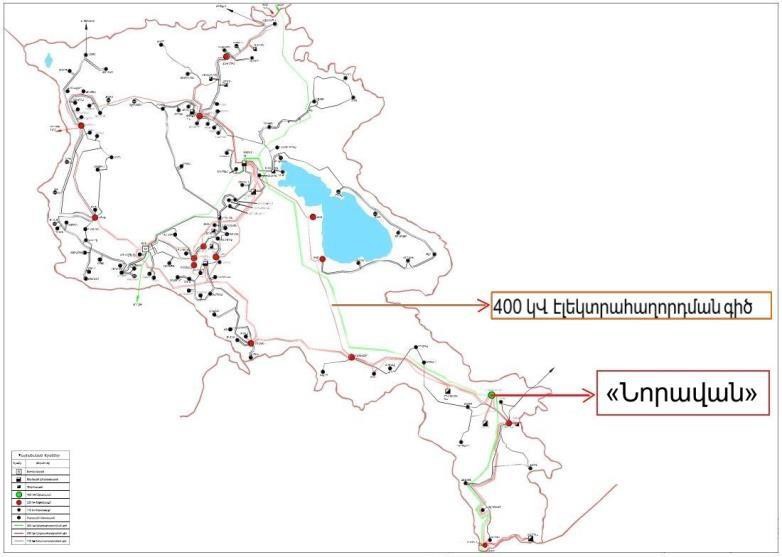 Ակնկալվող արդյունք
Ծրագրի ավարտից հետո 
▶  ՀՀ և ԻԻՀ միջև էլեկտրաէներգիայի փոխհոսքերը 350 ՄՎտ-ից կհասնեն միչև   
     1200 ՄՎտ-ի
▶  կբարձրանա Հայաստանի  էներգետիկ համակարգի  անվտանգության  
     մակարդակը, հուսալիությունը և կայունությունը
▶  հնարավորություն կստեղծվի ամբողջ ծավալով օգտագործել Իրան- 
     Հայաստան գազատարի թողունակությունը՝ «Գազ էլեկտրաէներգիայի   
     դիմաց» ծրագրի շրջանակներում:
▶  Աշխատանքների  ավարտը նախատեսված է 2023թ․ վերջին։



http://www.hven.am/
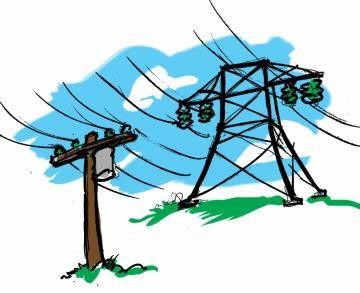